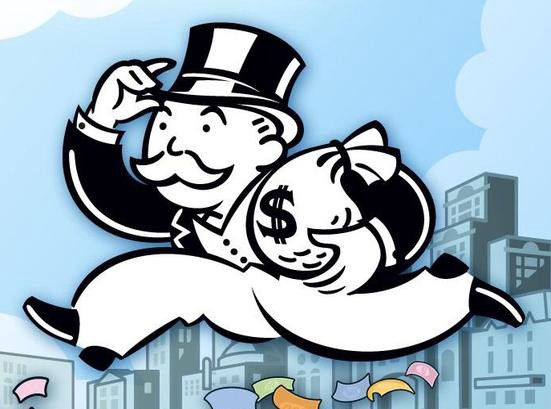 Focus on the Plunder
and the Root of Racial Wealth Inequality
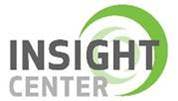 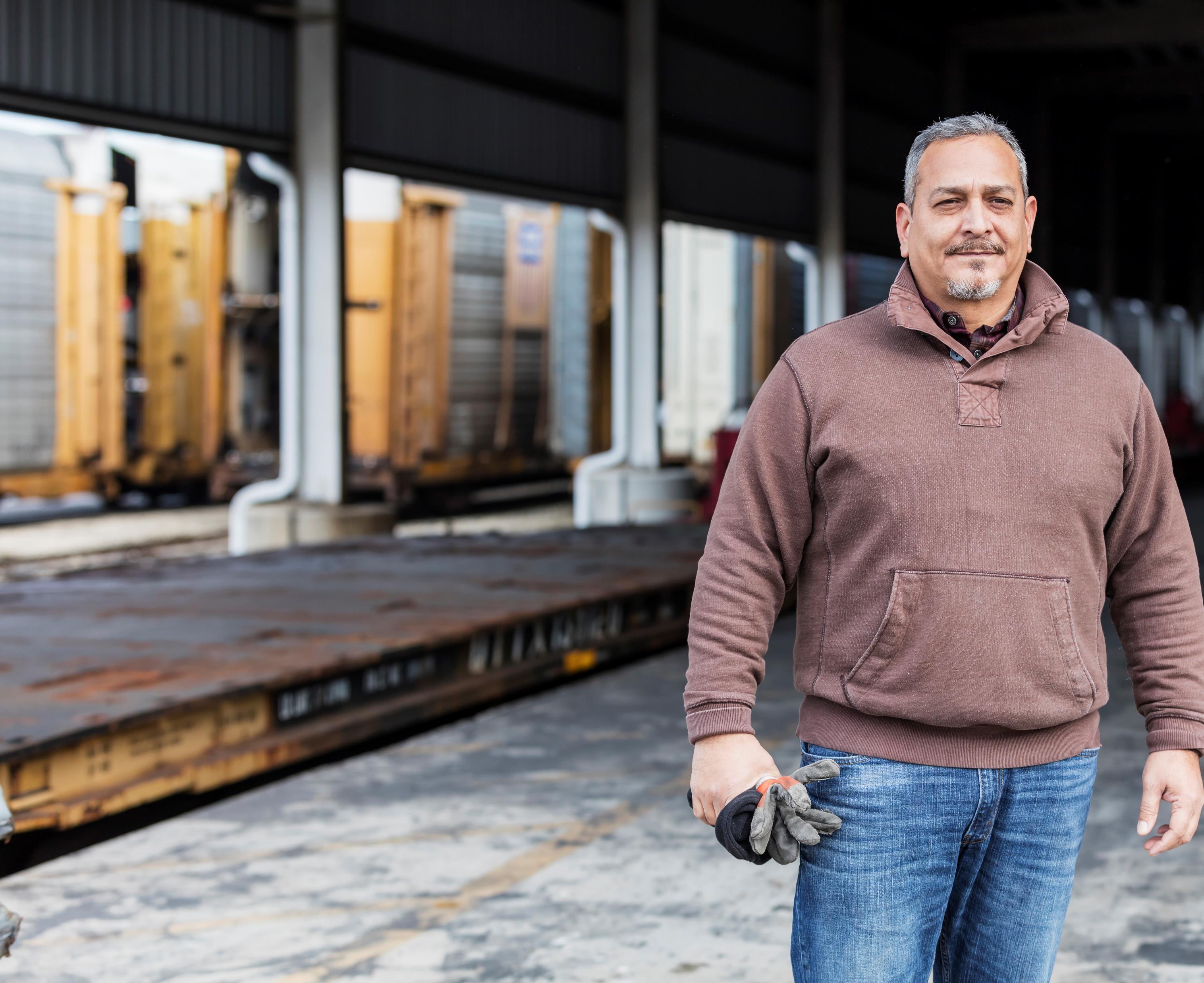 In the last recession, Black and Latinx households had 48% and 36% of their wealth vanish, compared to 24% for white households
The financial crisis wiped out almost $8 trillion in household stock market wealth and $6 trillion in home value.
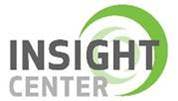 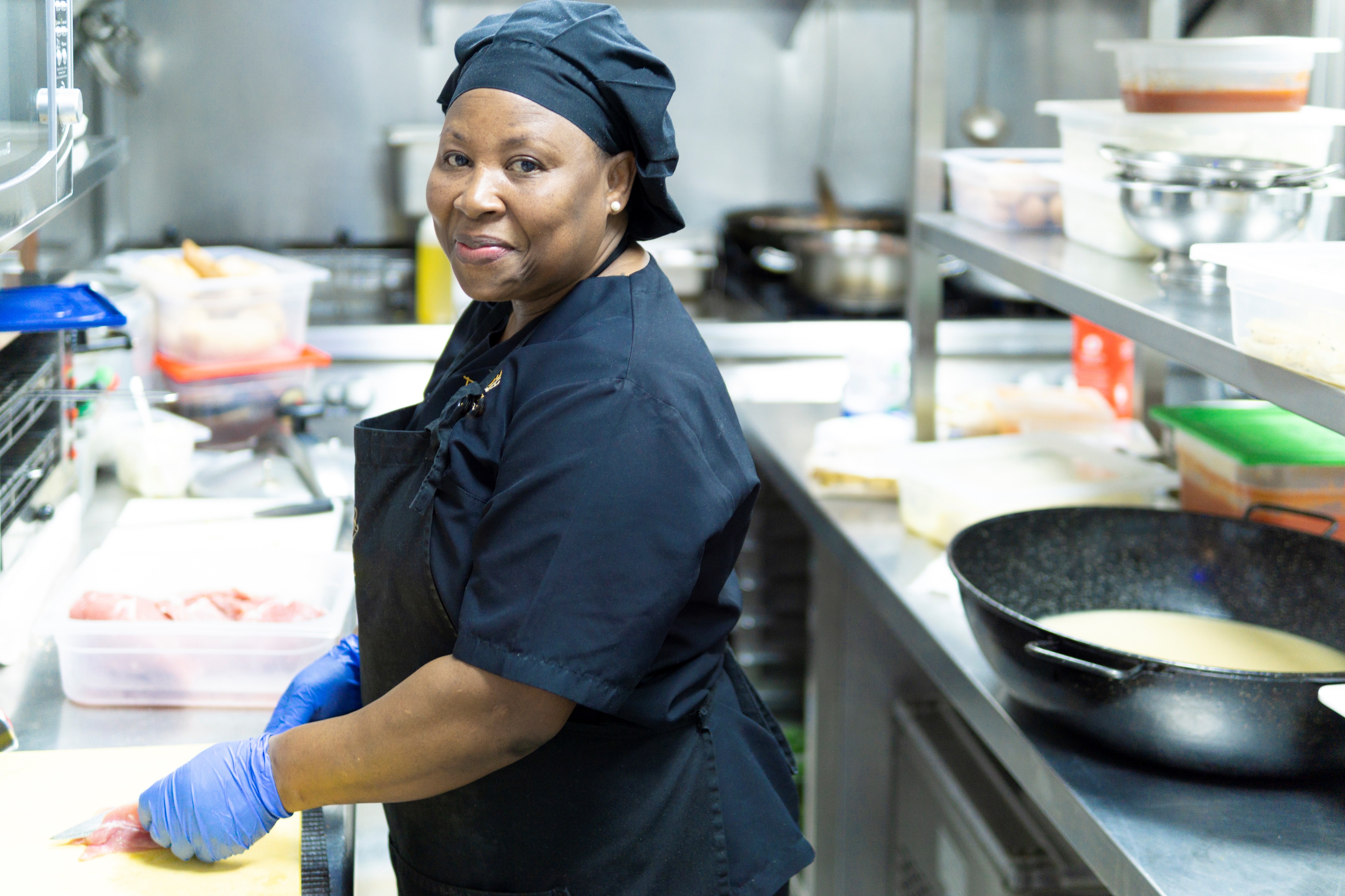 Median Liquid Assets of Households in Los Angeles
Some households have virtually no wealth to draw upon in times of financial crisis
Korean            $3,000
Vietnamese   $500
Black               $200
Mexican          $0
South Indian $245,000
Chinese          $130,000
White             $110,000
Filipino           $80,000
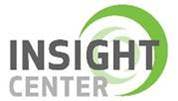 Source: Color of Wealth in Los Angeles
Economic Legacy of Inequity
Source: 2016 American Community Survey, U.S. Census Bureau
[Speaker Notes: In SF, Whites earn 24,000 more than the median - that difference is basically the median income for Blacks in SF (28K)
Latinx households are really struggling north bay counties - Sonoma and Marin]
The Ten Most Common Jobs in San Francisco Metro
Source: 2017 Occupational Employment Statistics, Bureau of Labor Statistics
[Speaker Notes: Metro area includes: Alameda County, Contra Costa County, San Francisco County, San Mateo County, Marin County

The single most common job in the San Francisco metro area is being a personal care aide, with a median wage of $11.68.
The five most common jobs earn at least $90,000 a year less than the three highest earning jobs on our list. These jobs make up more than 54% of the top ten jobs in the Bay Area.]
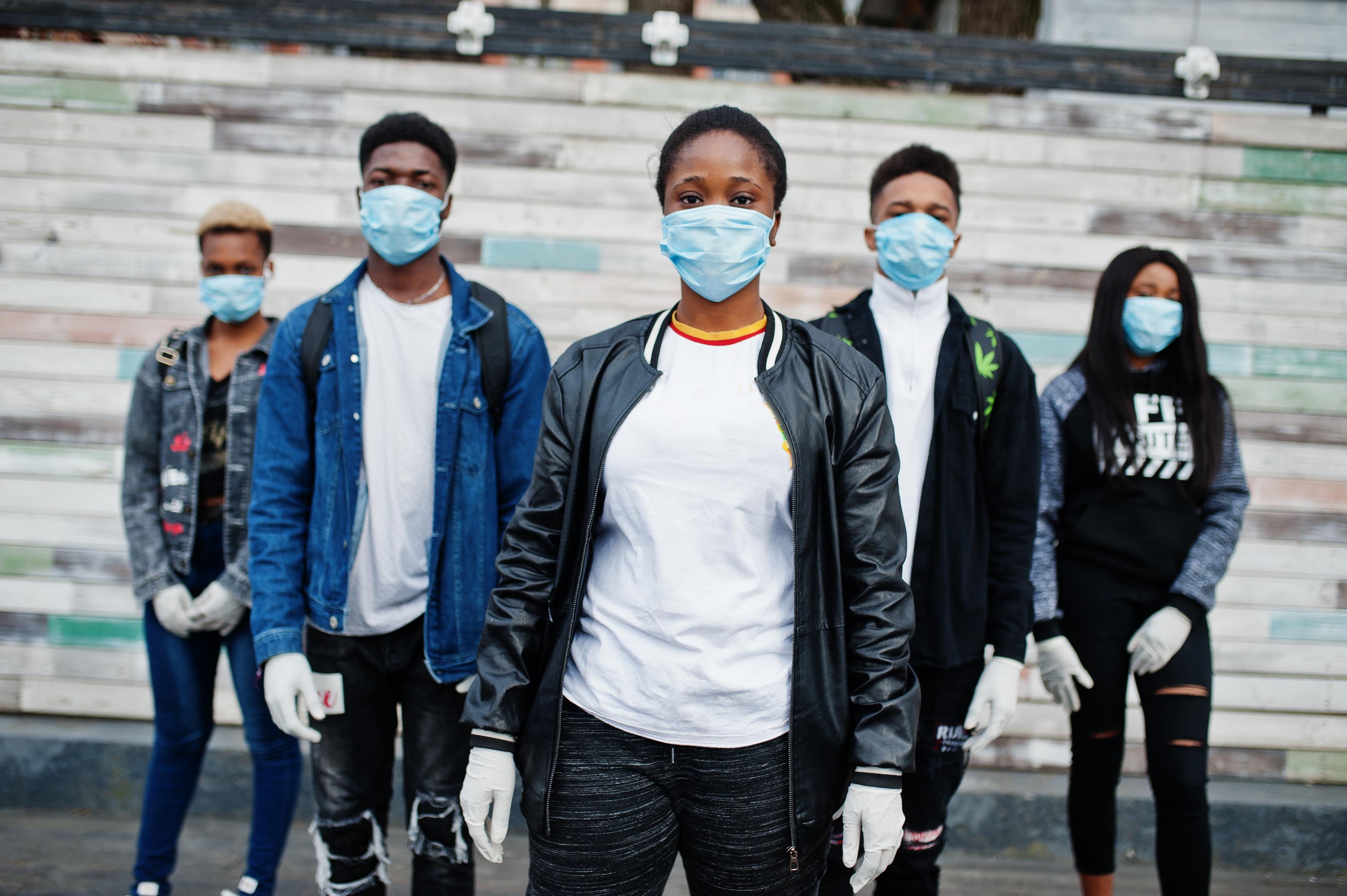 What role will homeownership play in building wealth going forward?
What will be the cascading effects of job loss on wealth accumulation?
What will be the multigenerational impacts on wealth in communities of color?
How will new narratives, particularly ones built on anti-blackness, influence proposed solutions?
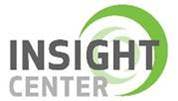 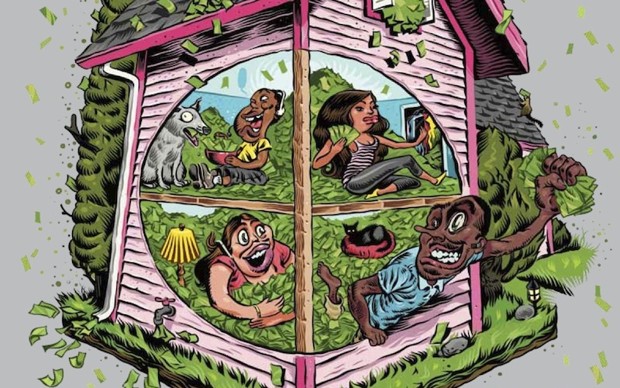 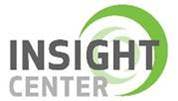 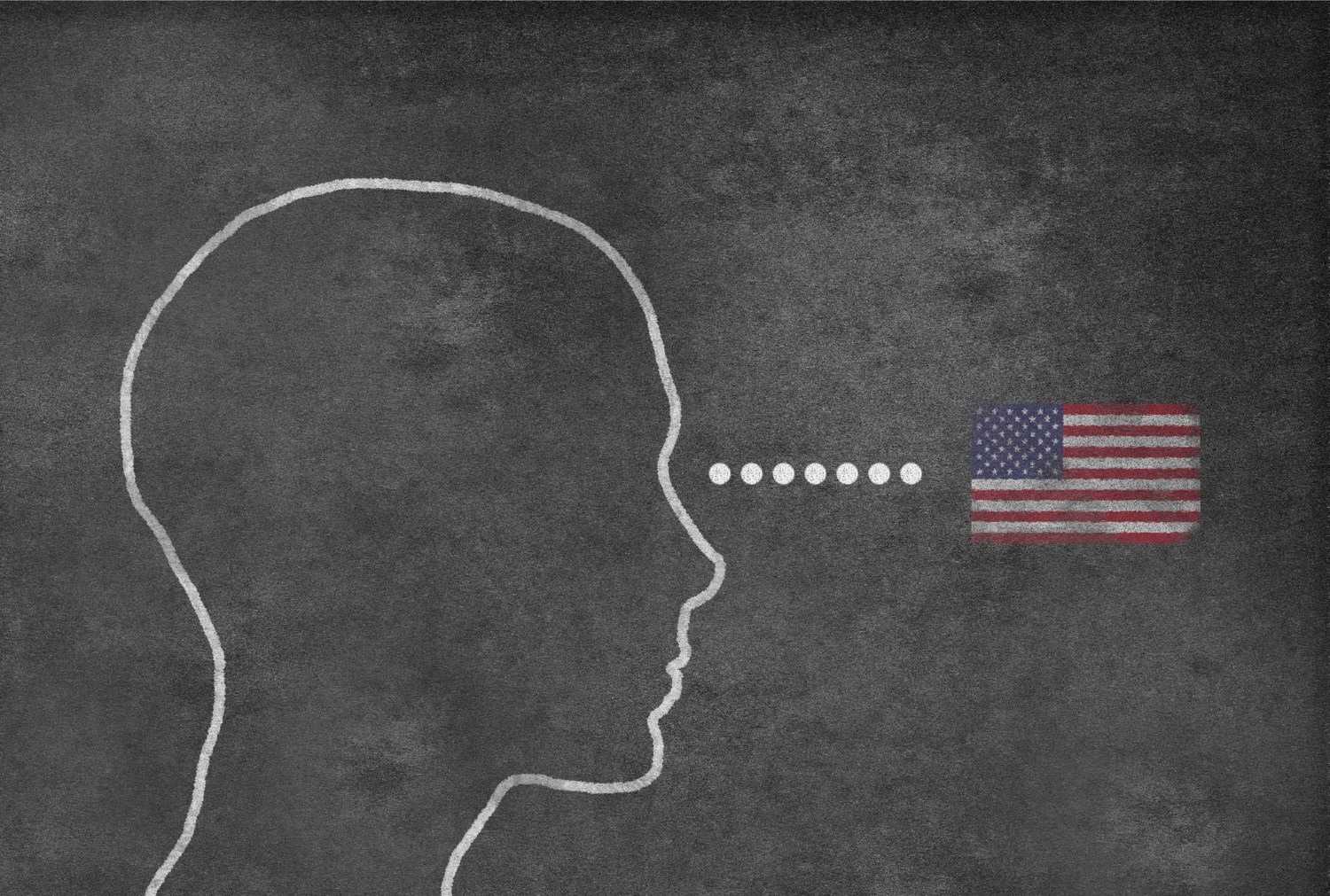 Personhood is deeply tied to work/having a job
Narrative Shift
Deep racial resentment – anti-Blackness
Personal responsibility, 
toxic individualism.
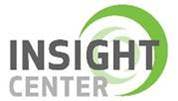 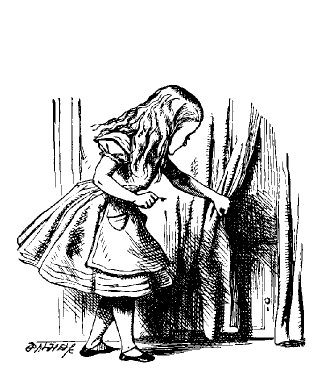 Behind the Curtain: The Creation of Wealth
Exploring and exposing the hidden truths of the racial wealth inequality means pulling back the curtain on how wealth is accumulated
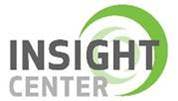 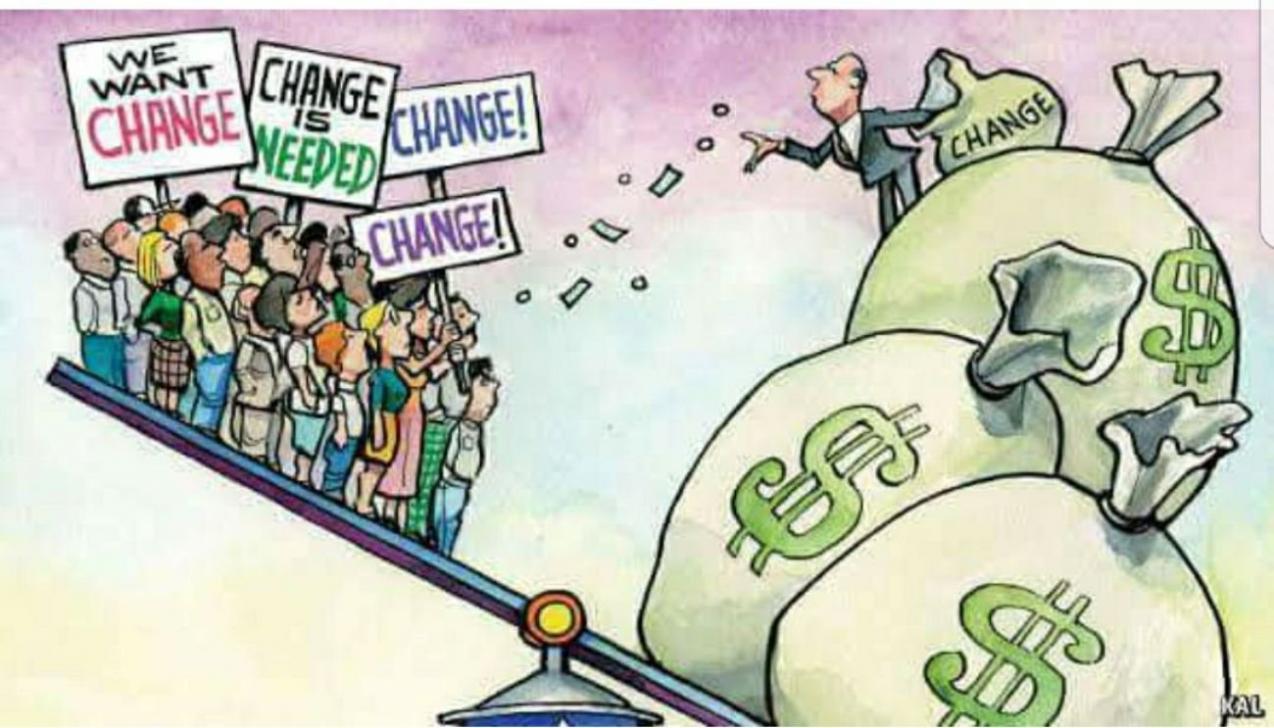 Neoliberal economic policies of the last five decades have cemented racial inequities
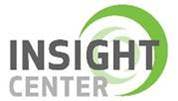 Source: Eresh Omar Jamal, The Daily Star
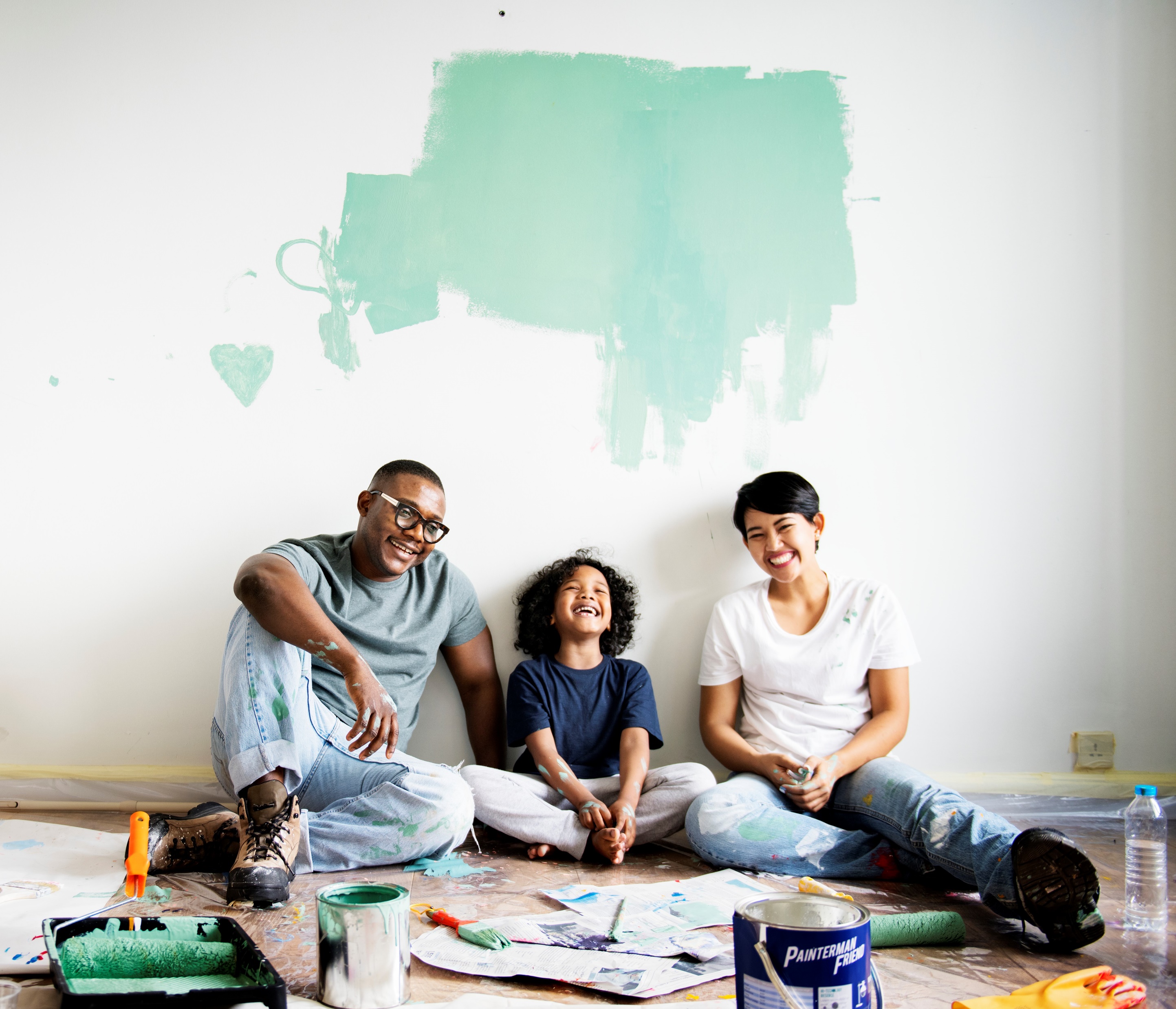 Focus on the plunder to build power

Center work on structural change

Advocate for bold solutions at all levels of government
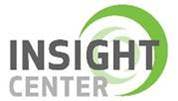 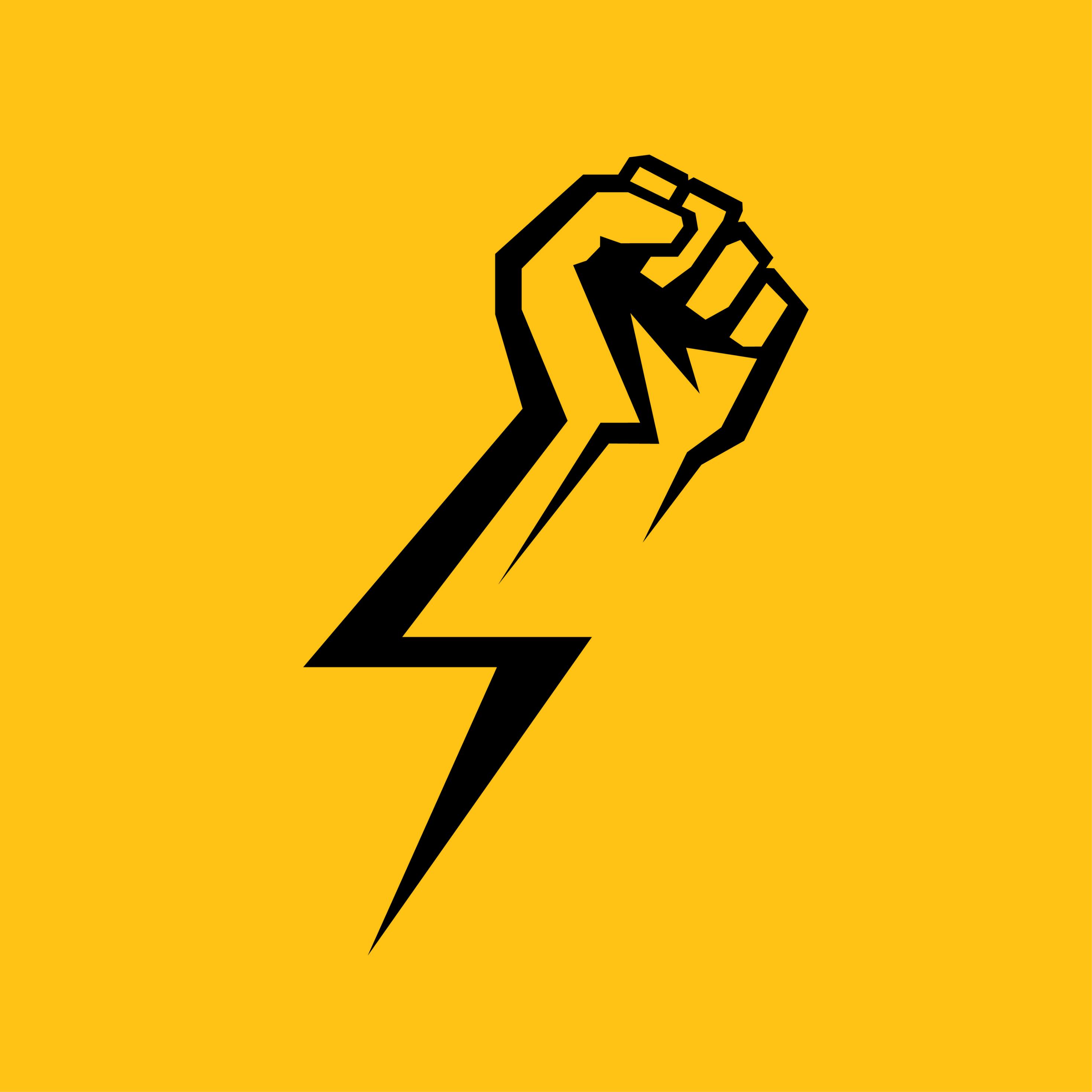 We Need New Ways of Building Power
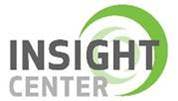 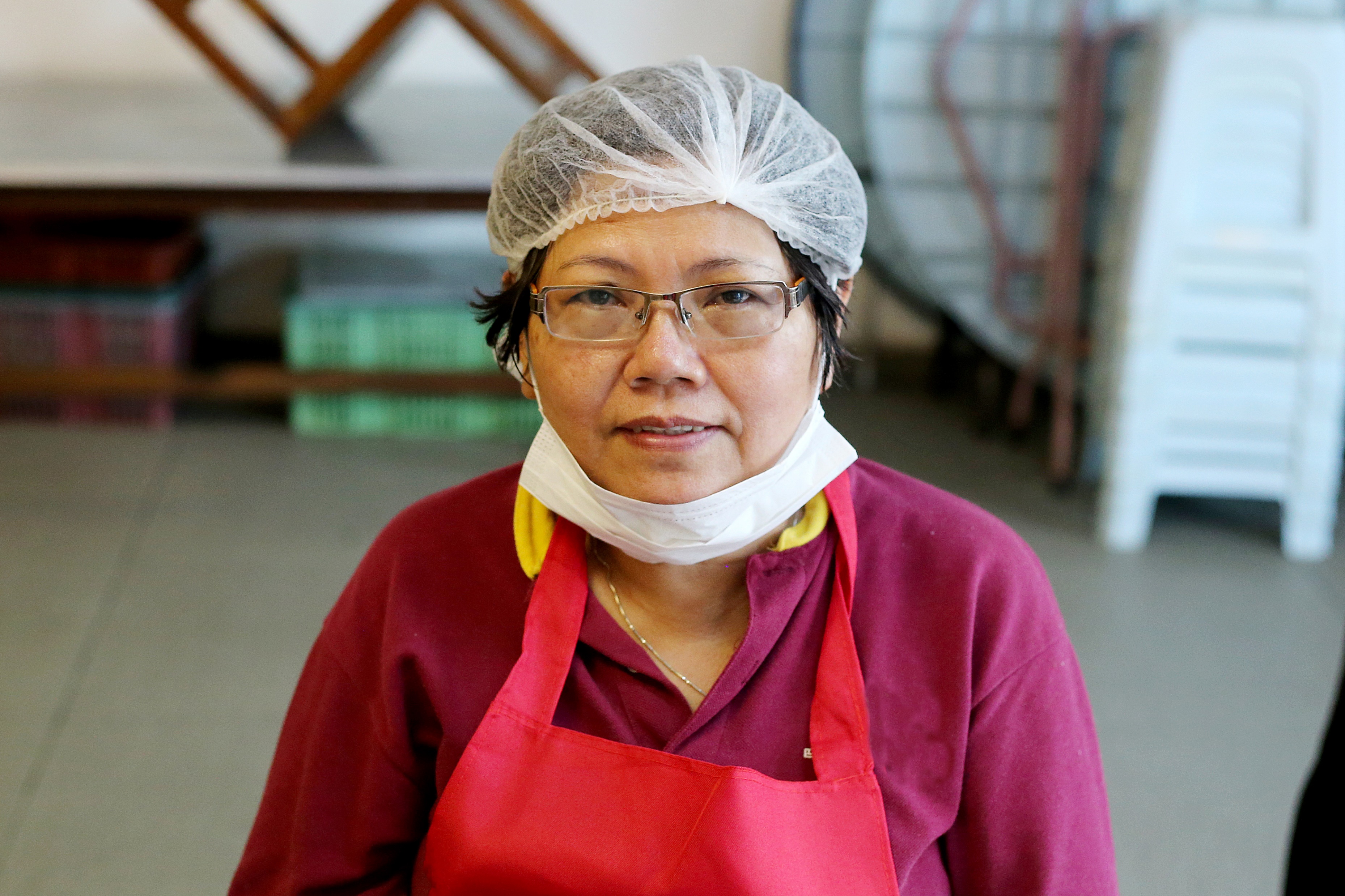 Tackling the Structure of Our Economy, including Corporate Power
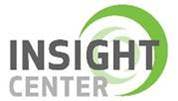 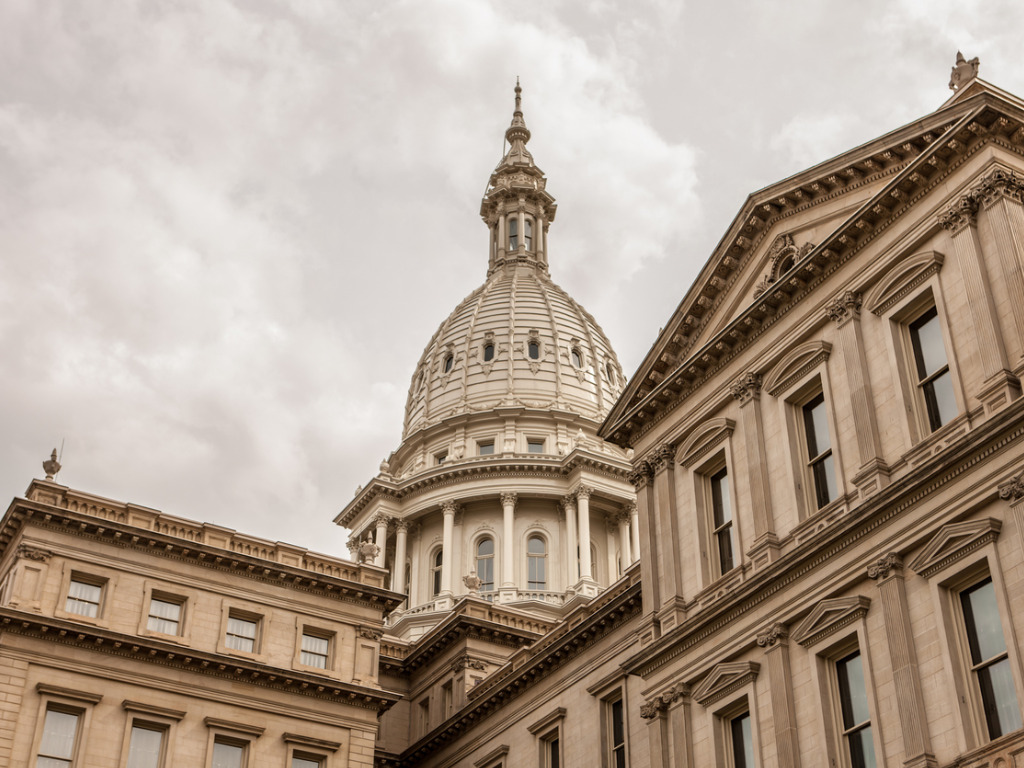 We Must Use Public Power to Curb Private Interests and Provide Universal Public Goods
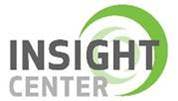 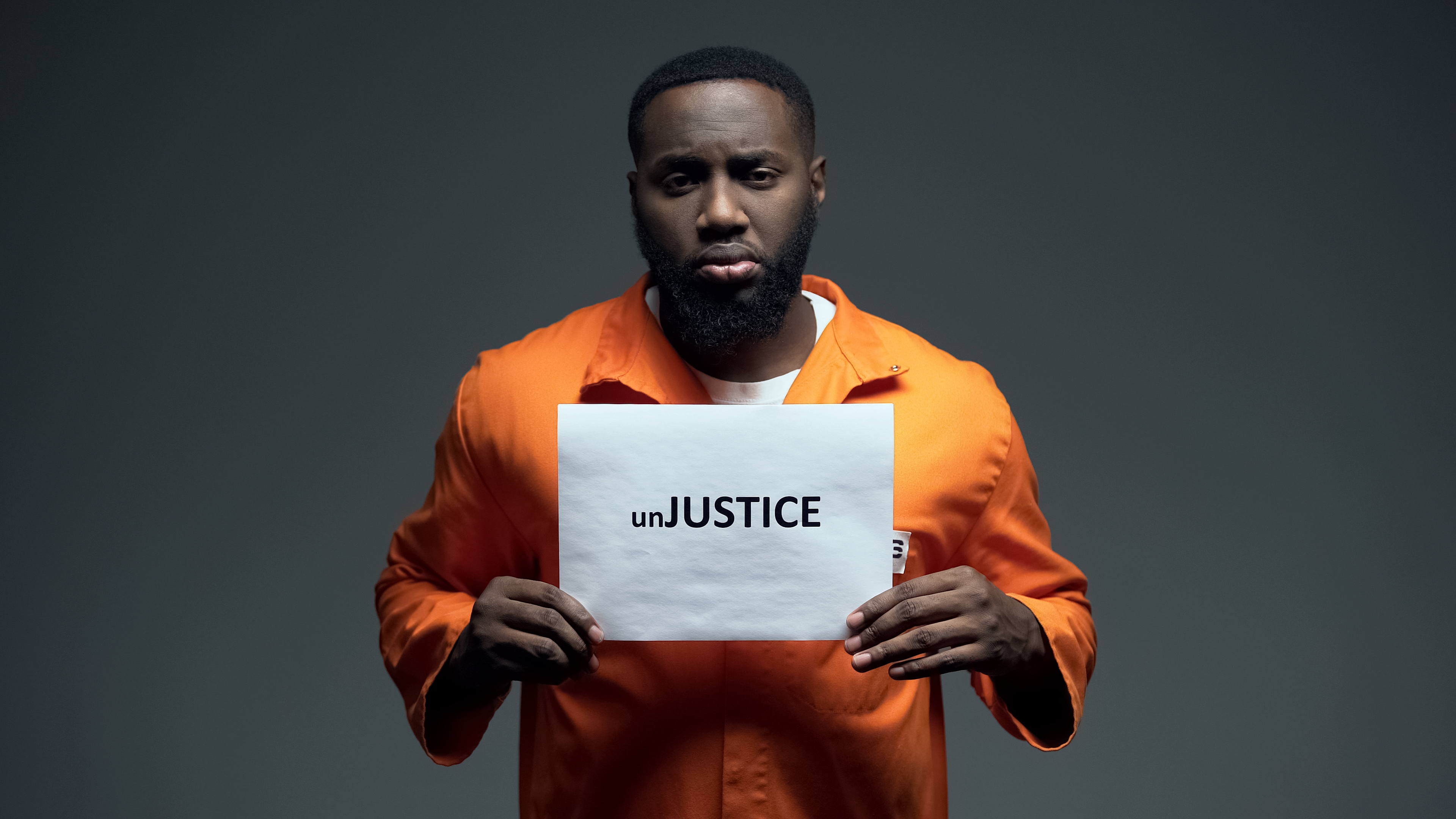 Connect the Dots Between  Wealth, Race and Mass Incarceration
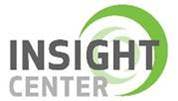 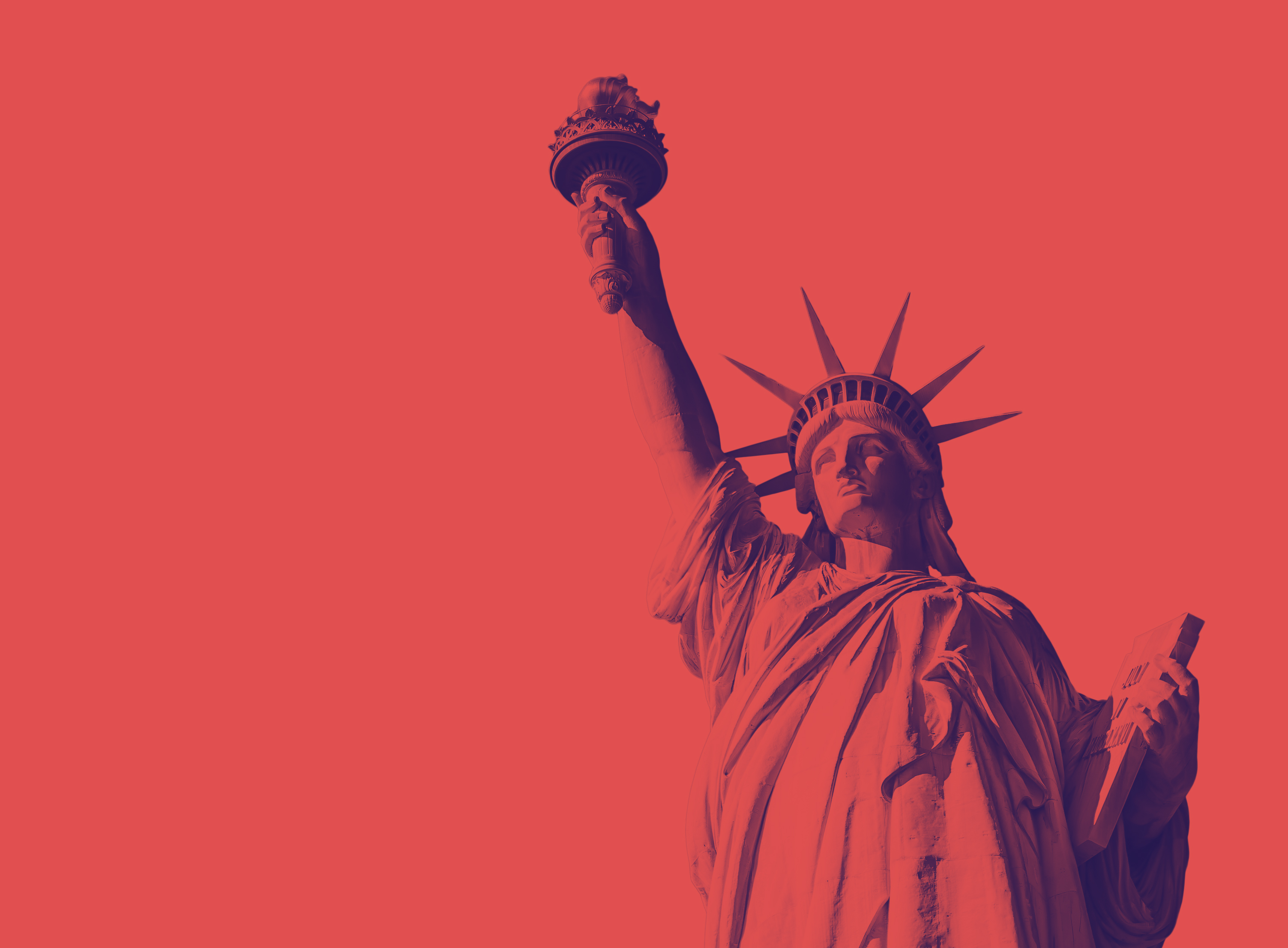 Greater Governance
& Democratization of Capital
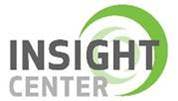 THANK YOU!

www.insightcced.org
InsightCCED (@InsightCCED)
Anne Price (@AnnePriceICCED)
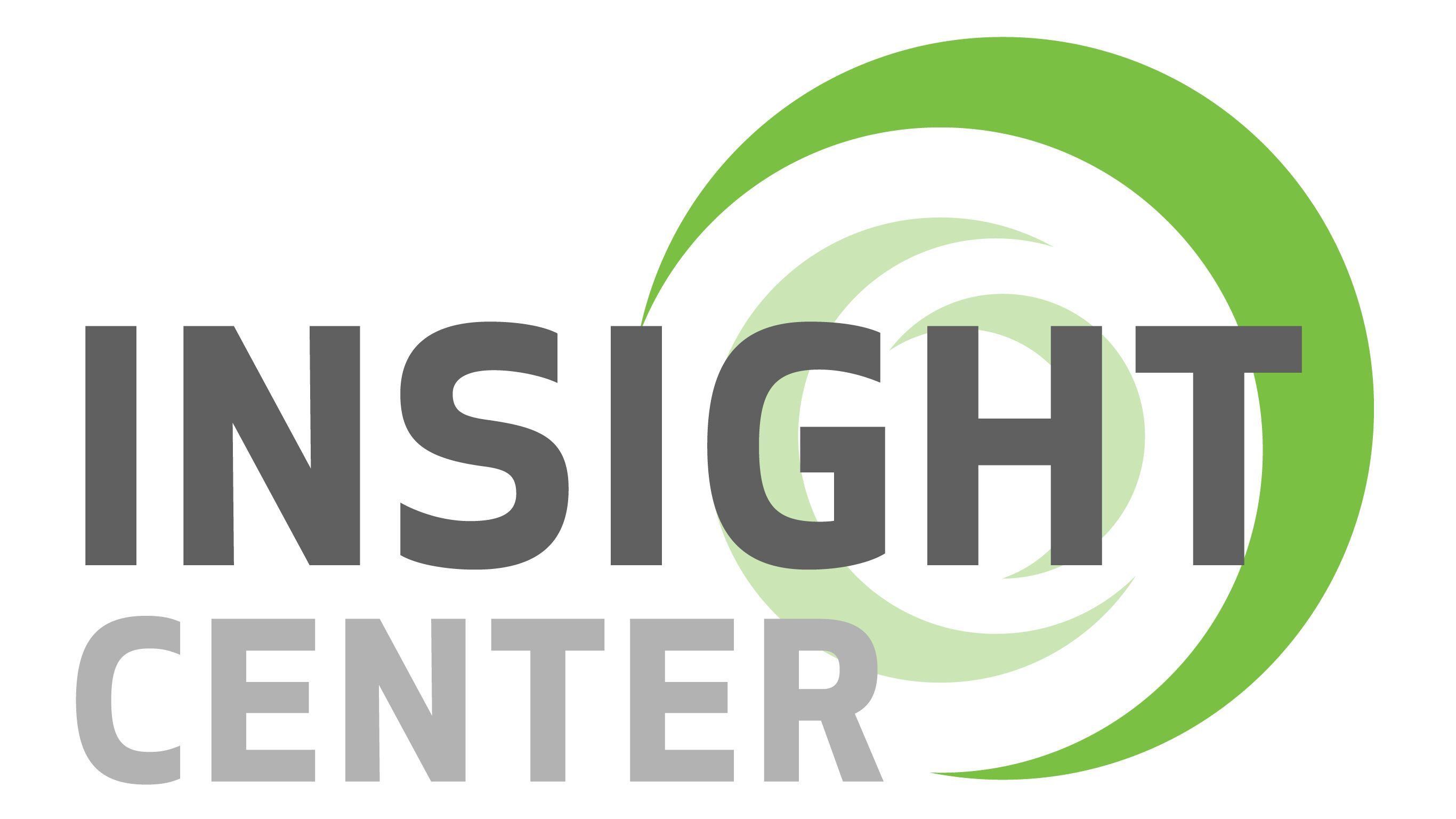